J’apprends à résoudre des problèmes où on multiplie
CP
Problème 1
Lyséa a 4 paquets de bonbons. Dans chaque paquet, il y a 5 bonbons.
Combien a-t-elle de bonbons en tout?
Ce que je cherche :
Combien il y a de bonbons en tout
Ce que je sais :
?
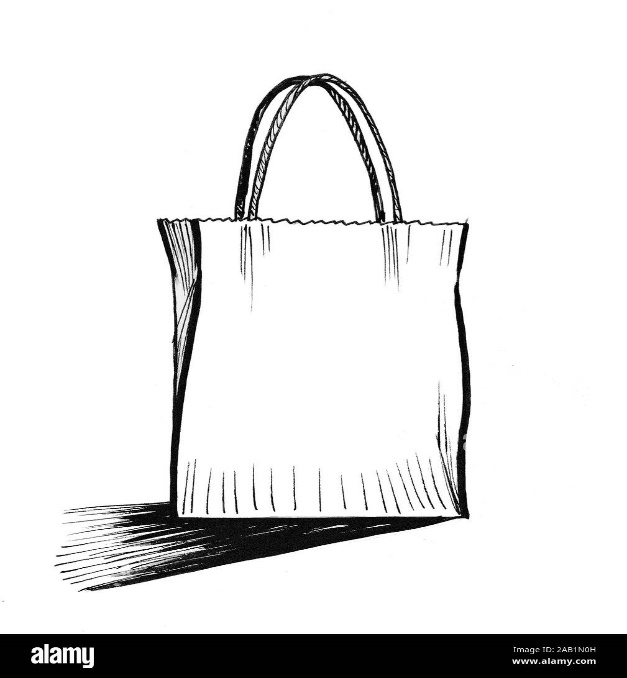 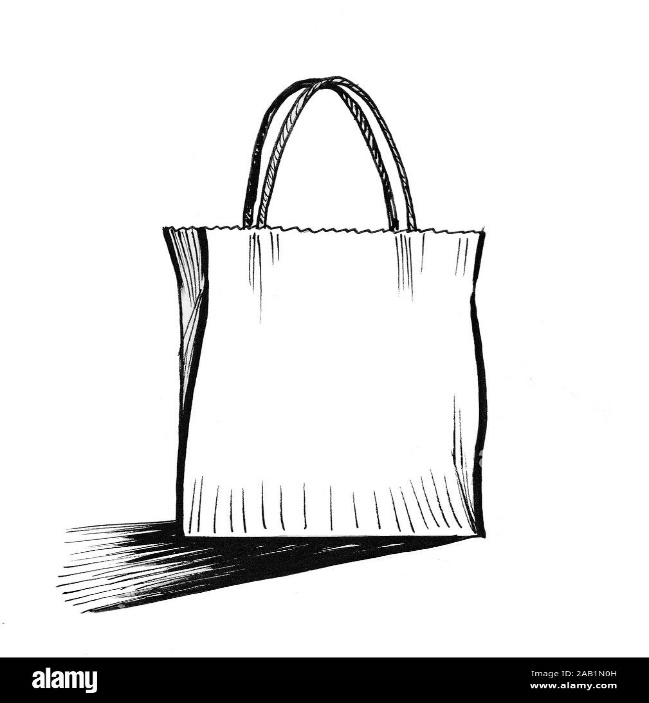 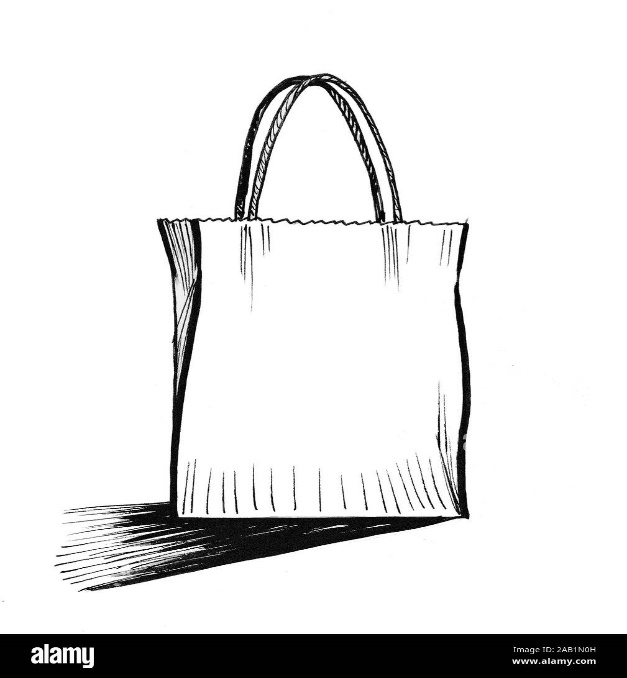 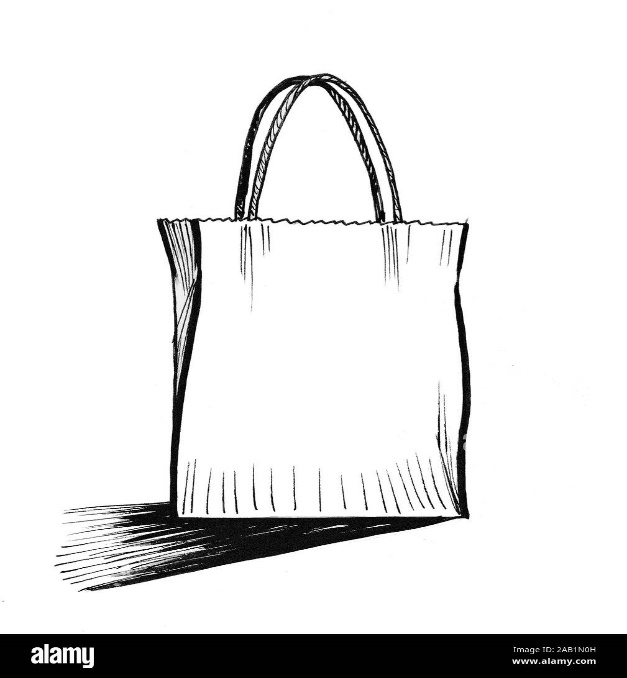 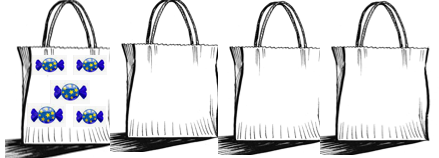 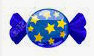 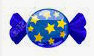 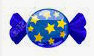 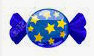 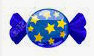 Pour m’aider à comprendre le problème, je peux mettre cinq bonbons dans chaque paquet…
?
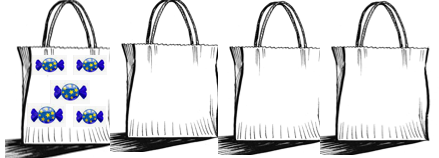 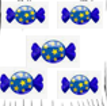 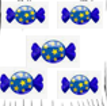 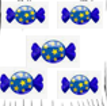 Pour m’aider à mieux comprendre le problème je peux aussi utiliser un schéma …
20
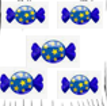 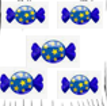 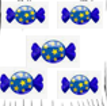 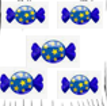 Je peux trouver la réponse à la question du problème en faisant un calcul…
20
5+5+5+5 = 20
Je réponds maintenant à la question…
Combien aura-t-elle de bonbons en tout?
Elle aura ……………………….. bonbons en tout.